Recipe Adaptation with Language Models
Daniel Hershcovich, DIKU
June 14th 2023
14/06/2023
1
14/06/2023
2
Food, language and identity
[Speaker Notes: When we talk about food we talk about our embodied existence in the world.
Food addresses historical, cultural, social, bodily, spiritual, and environmental issues.
Sense of community and feelings of national, regional, ethnic, religious etc. belonging.]
14/06/2023
3
Recipes
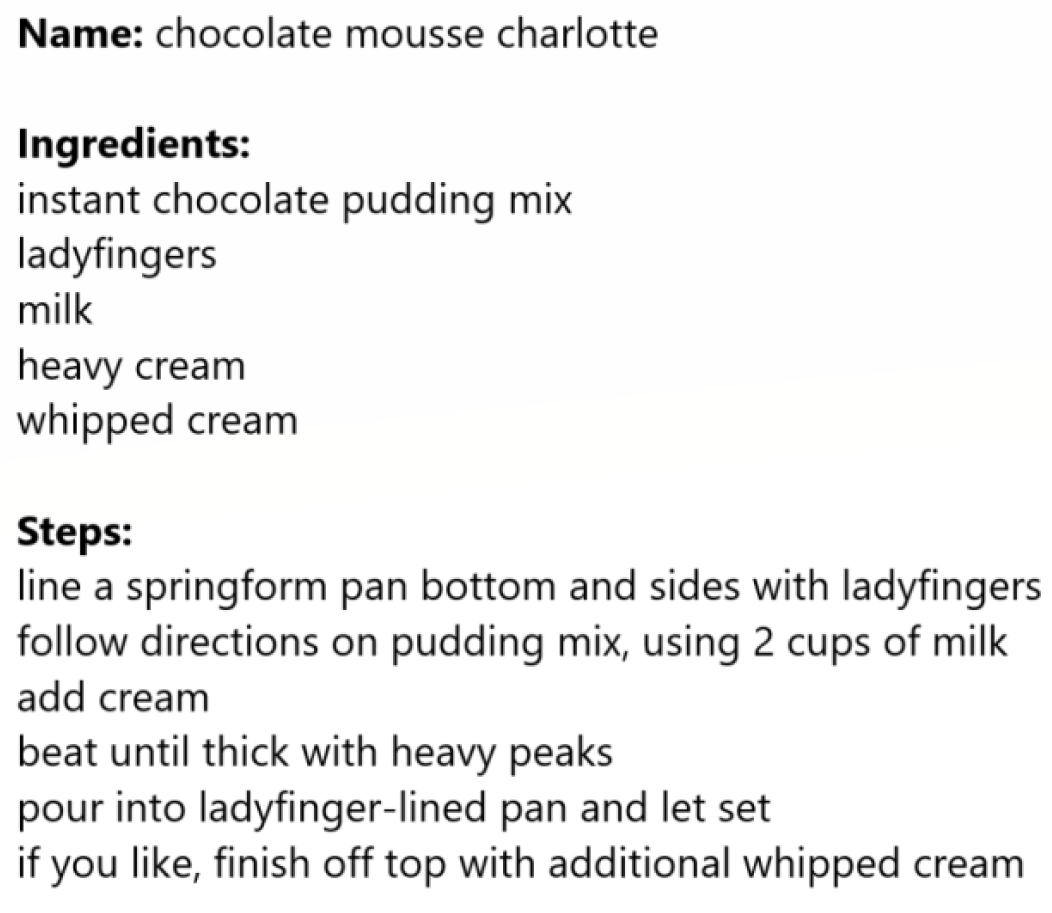 14/06/2023
4
Recipe adaptation
凉拌秋葵
用料 
秋葵    20根左右
生抽    2-3勺
醋    1勺
蚝油    1勺

做法
将秋葵洗净放开水中焯2分钟左右。
开水中放盐一勺，油一勺，这样秋葵颜色翠绿鲜艳）...
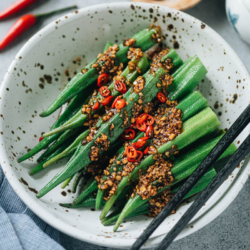 香油    1勺
糖    1勺
蒜    3-5瓣
盐    酌量
绿芥末膏不用也行    酌量
Chinese Okra Salad
Ingredients
8 oz (225 g) okra
2 teaspoons light soy sauce (or soy sauce)
1/2 teaspoons green Sichuan pepper oil (or more to taste)
Instructions
Bring a medium pot of water to a boil. Add 1 teaspoon vegetable oil and a pinch of salt...
Can we automate this process?
15/05/2023
5
Language models
Vered Shwartz, Everything you wanted to know about ChatGPT
15/05/2023
6
Language models
Vered Shwartz, Everything you wanted to know about ChatGPT
15/05/2023
7
Language models
Vered Shwartz, Everything you wanted to know about ChatGPT
Large Language Models (LLMs)
15/05/2023
8
15/05/2023
9
Strengths and weaknesses
14/06/2023
10
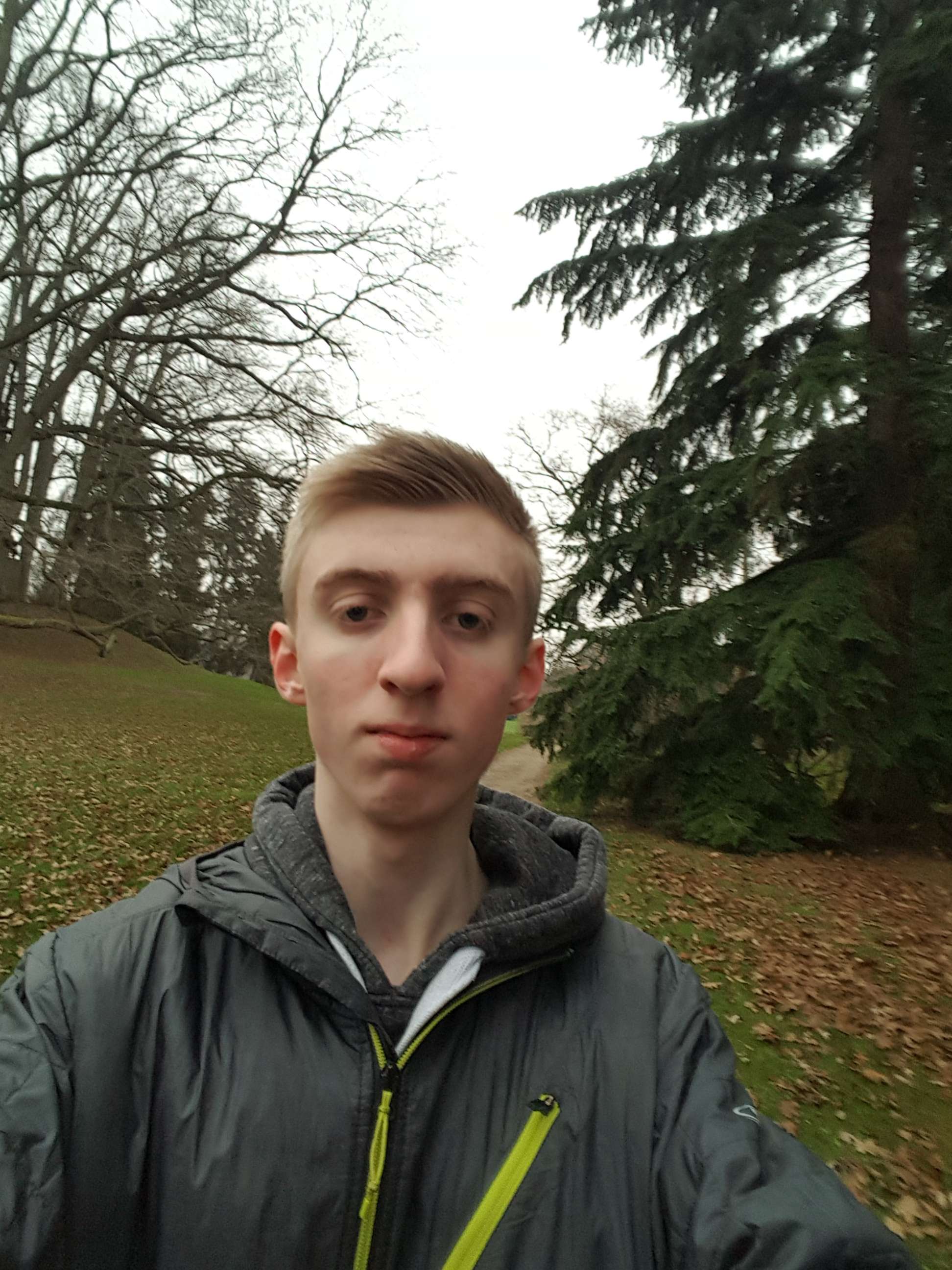 Veganizing recipes using language models
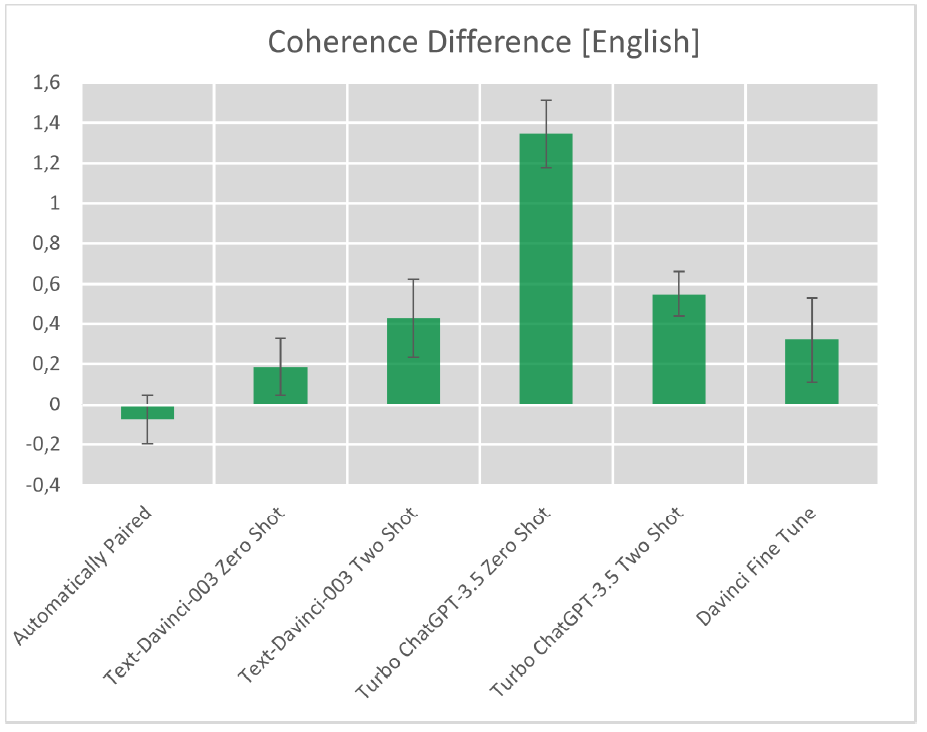 [Speaker Notes: Promising results with GPT-3.5 in English and Danish, including creative adaptations and additional tips]
14/06/2023
11
Cultural adaptation of recipes
Ongoing project, targeting translation that accounts for cultural differences
Current focus:
English→Chinese
Chinese→English
凉拌秋葵
用料 
秋葵    20根左右
生抽    2-3勺
醋    1勺
蚝油    1勺

做法
将秋葵洗净放开水中焯2分钟左右。
开水中放盐一勺，油一勺，这样秋葵颜色翠绿鲜艳）...
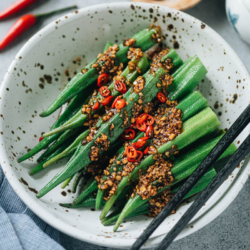 香油    1勺
糖    1勺
蒜    3-5瓣
盐    酌量
绿芥末膏不用也行    酌量
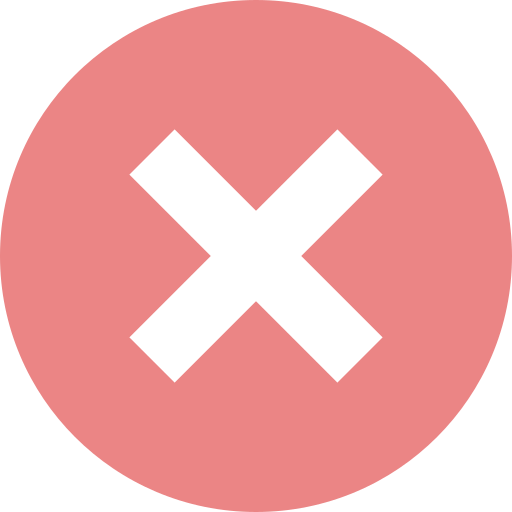 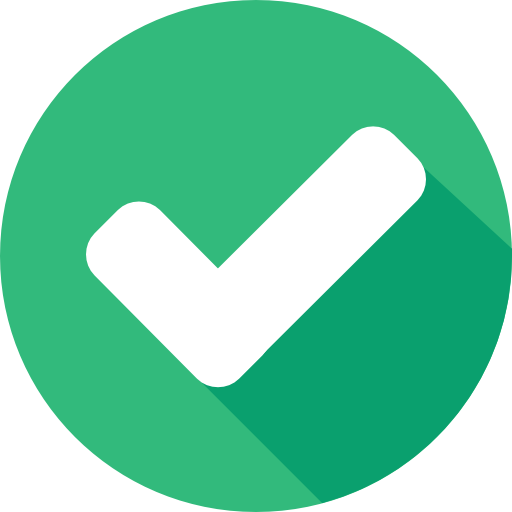 Culture Adaptation
Direct Translation
Chinese Okra Salad
Ingredients
8 oz (225 g) okra
2 teaspoons light soy sauce (or soy sauce)
1/2 teaspoons green Sichuan pepper oil (or more to taste)
Instructions
Bring a medium pot of water to a boil. Add 1 teaspoon vegetable oil and a pinch of salt...
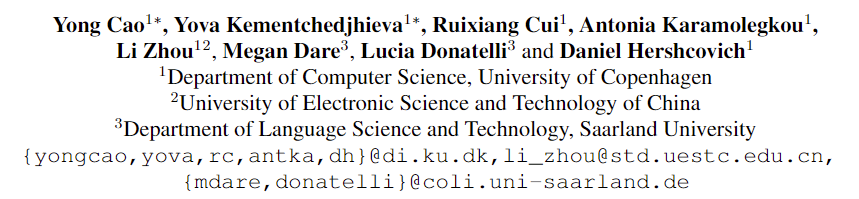 5/05/2023
12
What is culture?
Cultural anthropology: Asking questions about humanity (Welsch and Vivanco, 2015)
5/05/2023
13
Granularities of variation
[Speaker Notes: Culture is multifaceted and complex
There is enormous diversity among speakers of the same language
The information monoculture]
31/05/2023
14
Cultural dimensions in language technolgoy
Challenges and Strategies in Cross-Cultural NLP (Hershcovich et al., ACL 2022)
[Speaker Notes: Understanding culture's role in NLP
Language and culture are intertwined
Guides rather than a strict decomposition
All dimensions but form are unobserved, the dark matter of AI: not only commonsense (Yejin Choi)
The main point: culture as a very high-dimensional object rather than a category]
31/05/2023
15
Linguistic form
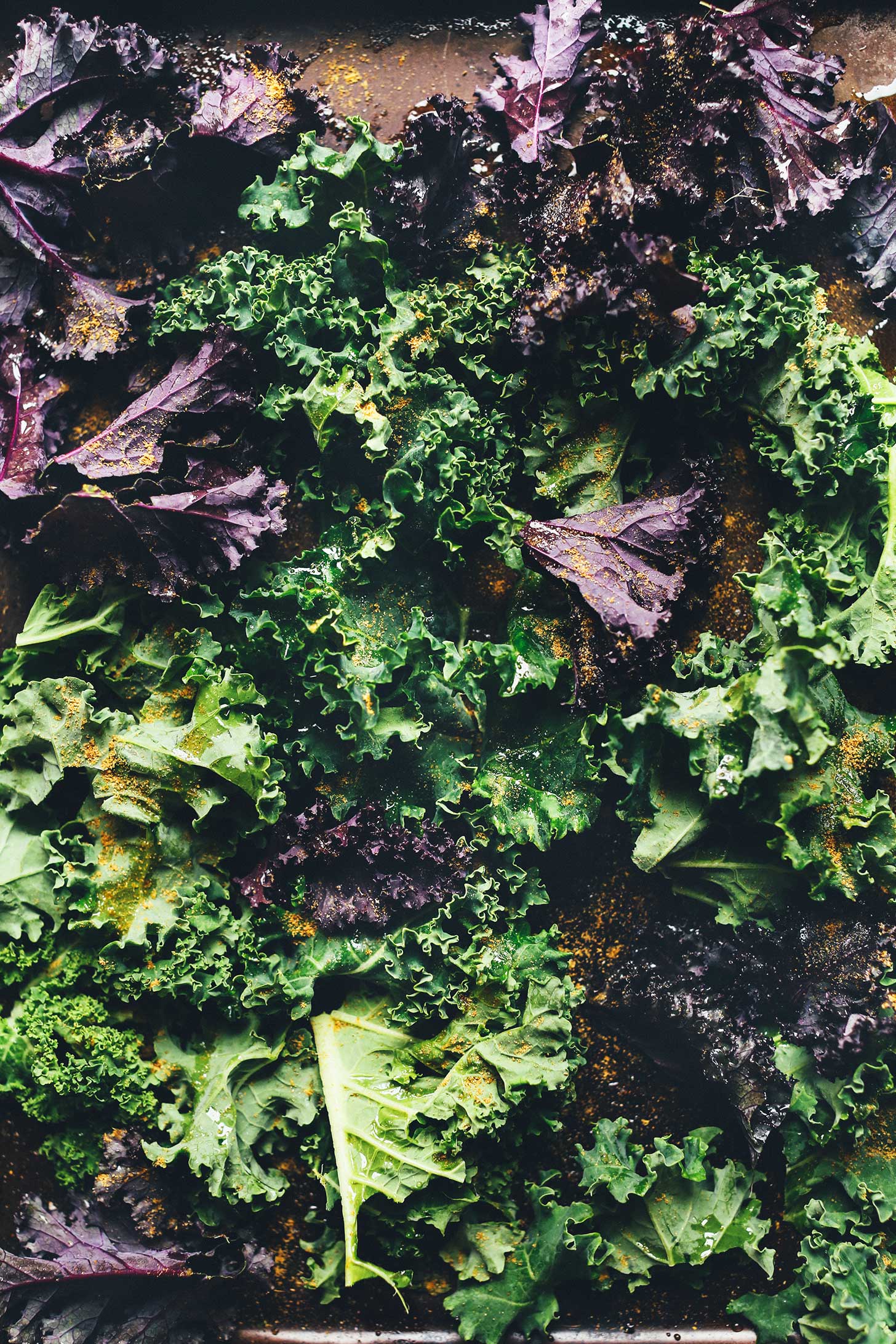 Give me a one-sentence kale chips recipe in English, Hebrew, Arabic, Danish, Mandarin Chinese, Korean, Greek, Hindi, Bulgarian and Turkish. Do not say which languages they are.
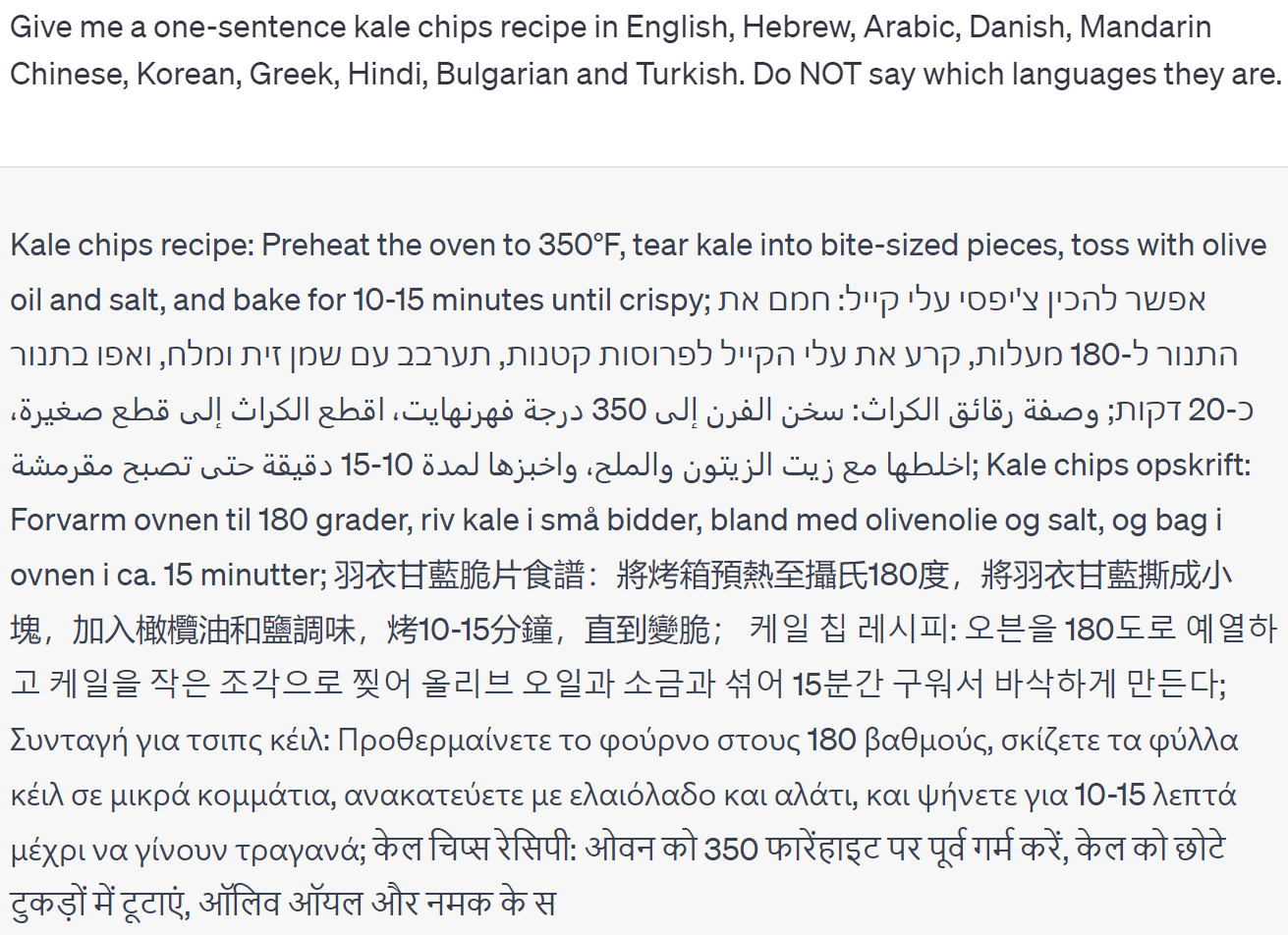 [Speaker Notes: A popular web app to assist me in generating examples, not to showcase its AGI
Orthography, morphology, syntax, word choice, style]
31/05/2023
16
Common ground
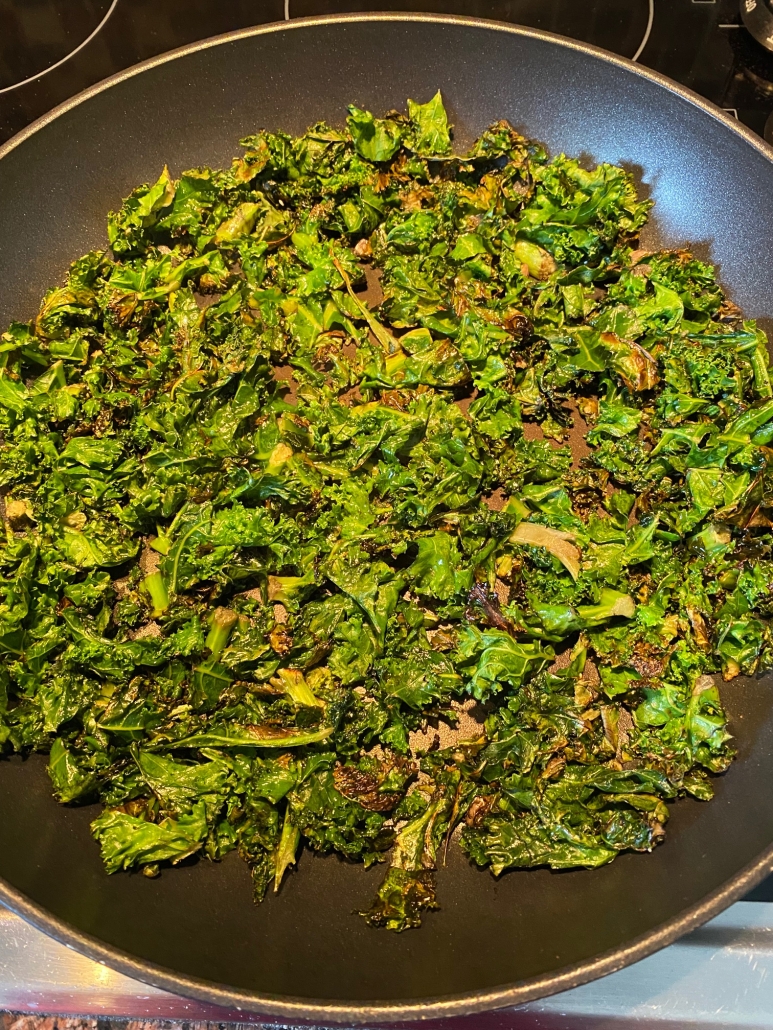 Adapt the recipe to the common ingredients, cooking methods and tools in each culture's cuisine.
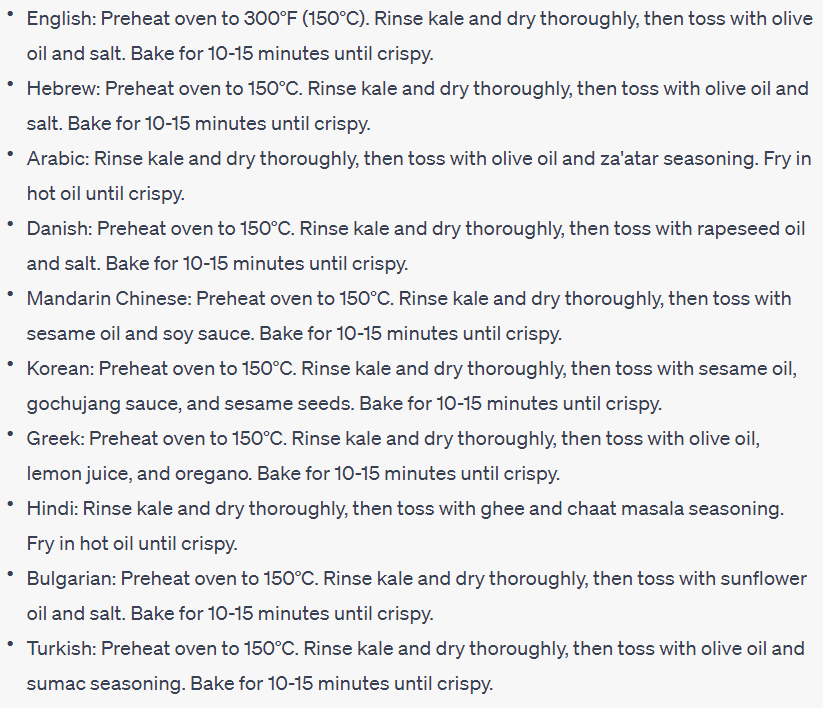 [Speaker Notes: Shared knowledge based on which people reason and communicate
Can also be about explaining methods in more detail if they are not commonly known]
5/05/2023
17
Conceptualization
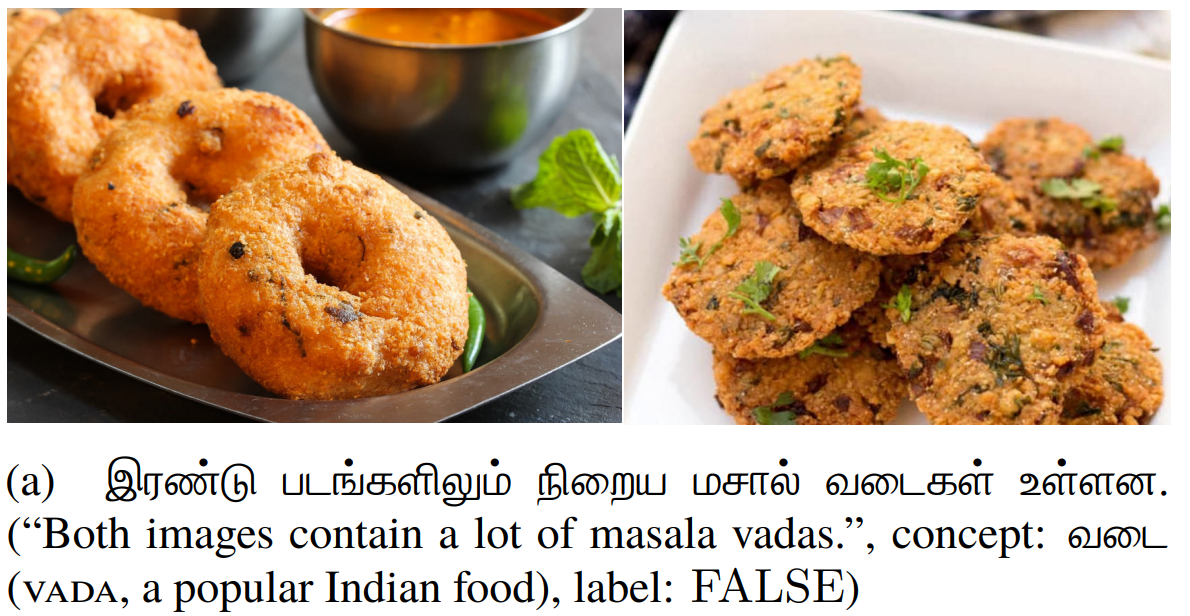 Visually Grounded Reasoning across Languages and Cultures (Liu et al., EMNLP 2021)
[Speaker Notes: Visual concepts include culture-specific activities that cannot be mapped across cultures.

Objects
Colours
Kinship
Space
Time
Events]
31/05/2023
18
Aboutness
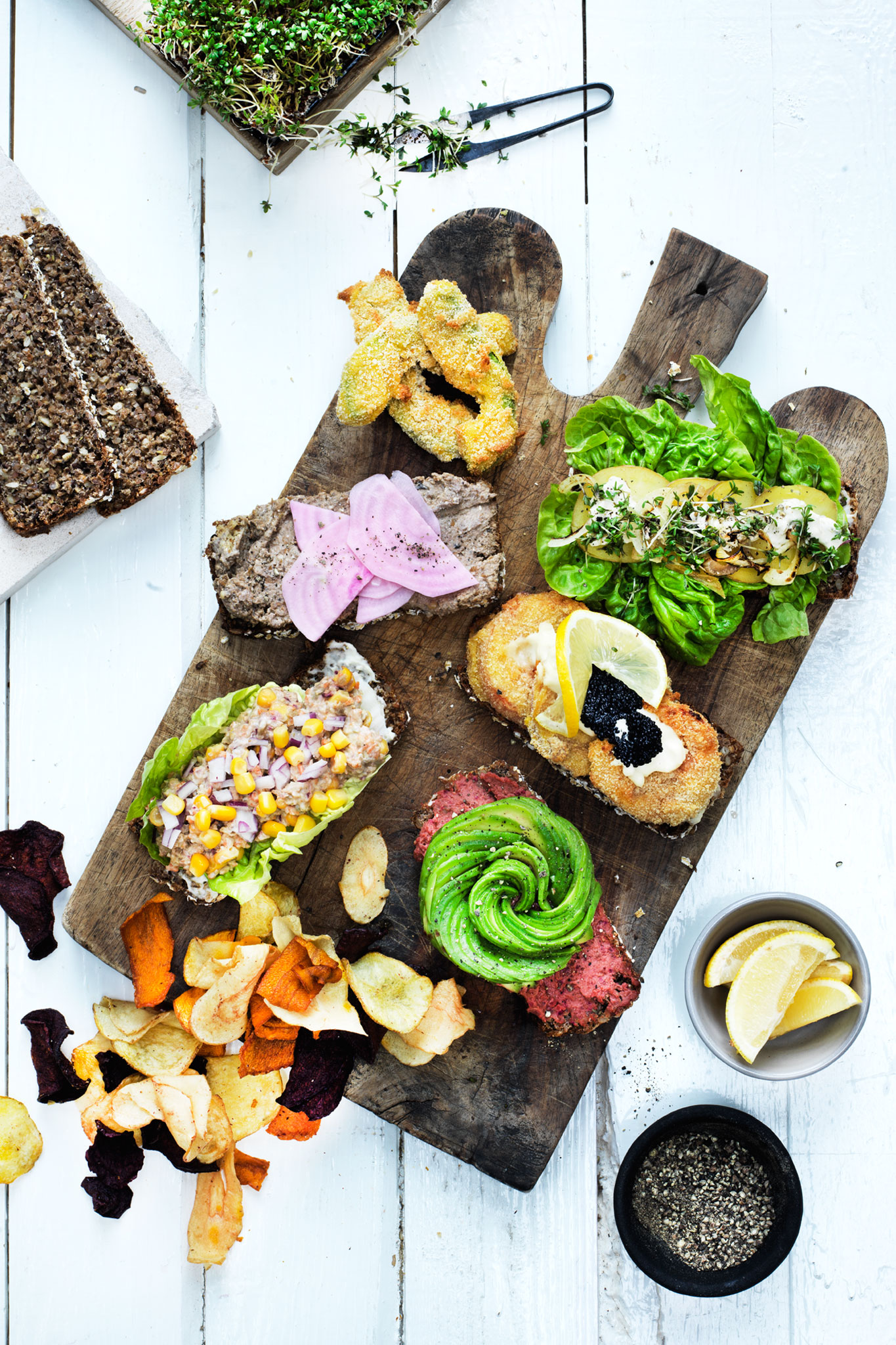 Give me one-sentence recipes for different culture-specific dishes in the following languages (without specifying the dish names): English, Hebrew, Arabic, Danish, Mandarin Chinese, Korean, Greek, Hindi, Bulgarian and Turkish
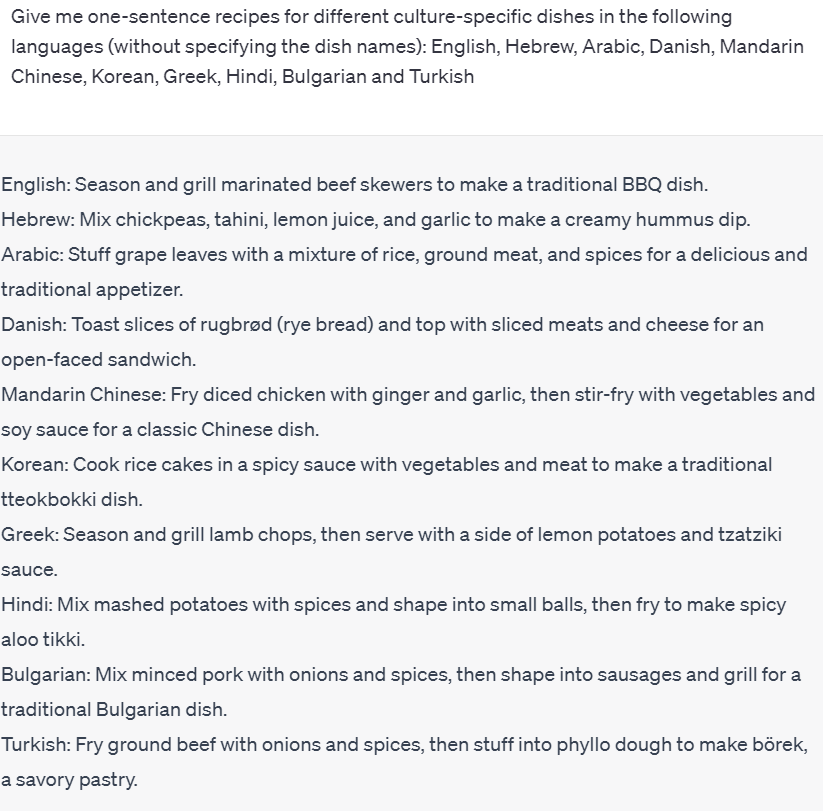 [Speaker Notes: What people care to talk about: topics, aspects, entities]
31/05/2023
19
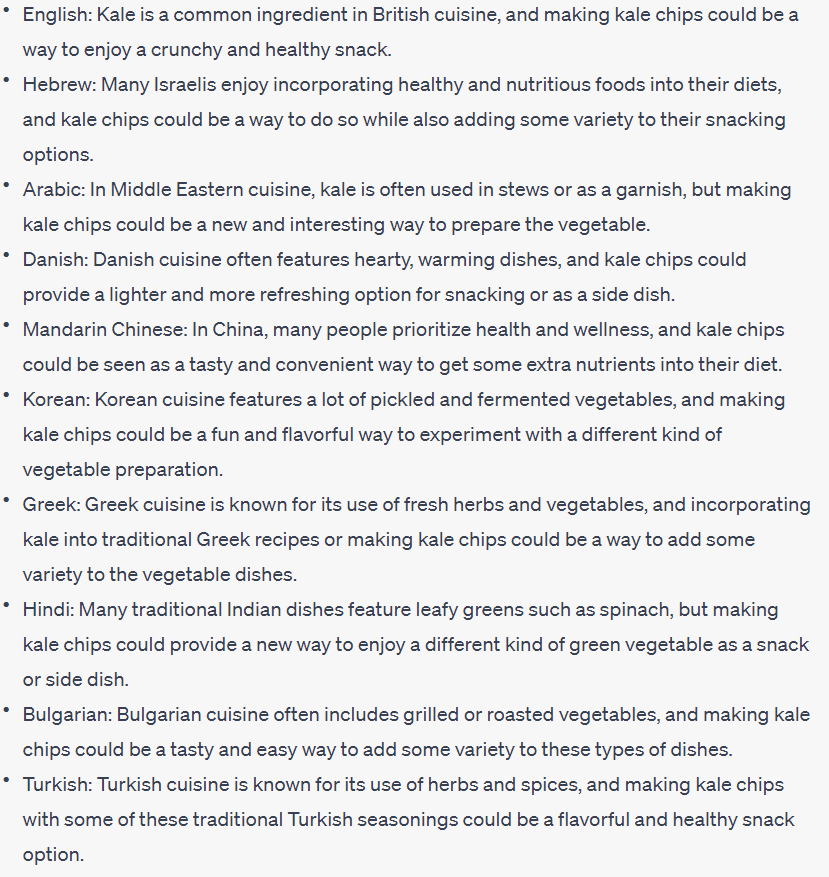 Objectives and values
For each of these cultures, give a specific reason for why they would even want to make kale chips
31/05/2023
20
My overall research agenda
[Speaker Notes: Mostly questions]
31/05/2023
5/05/2023
21
21
Domains for cultural adaptation
[Speaker Notes: Countless areas. Challenging to define! Requires expertise. Subjective. But still worth it because it allows breaking barriers]
14/06/2023
22
Recipe differences across cultures
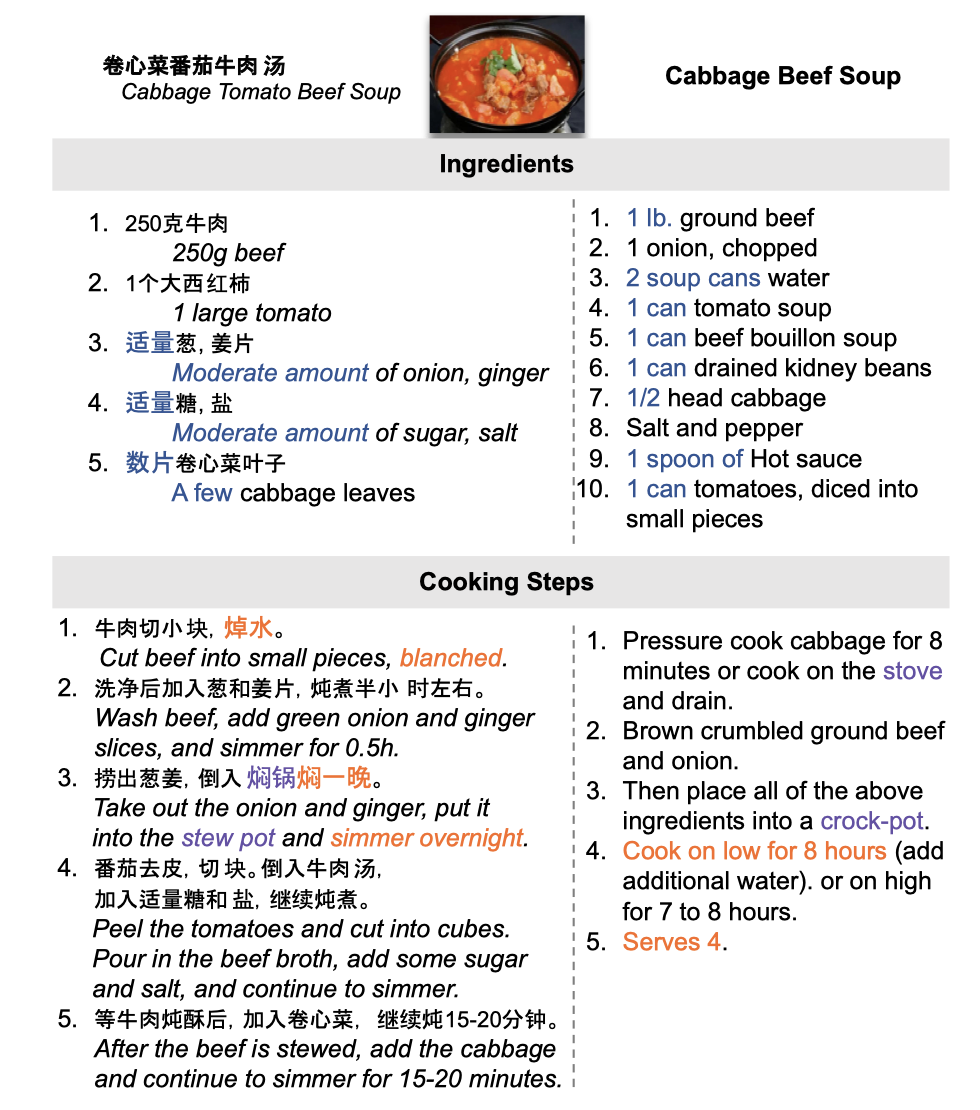 14/06/2023
23
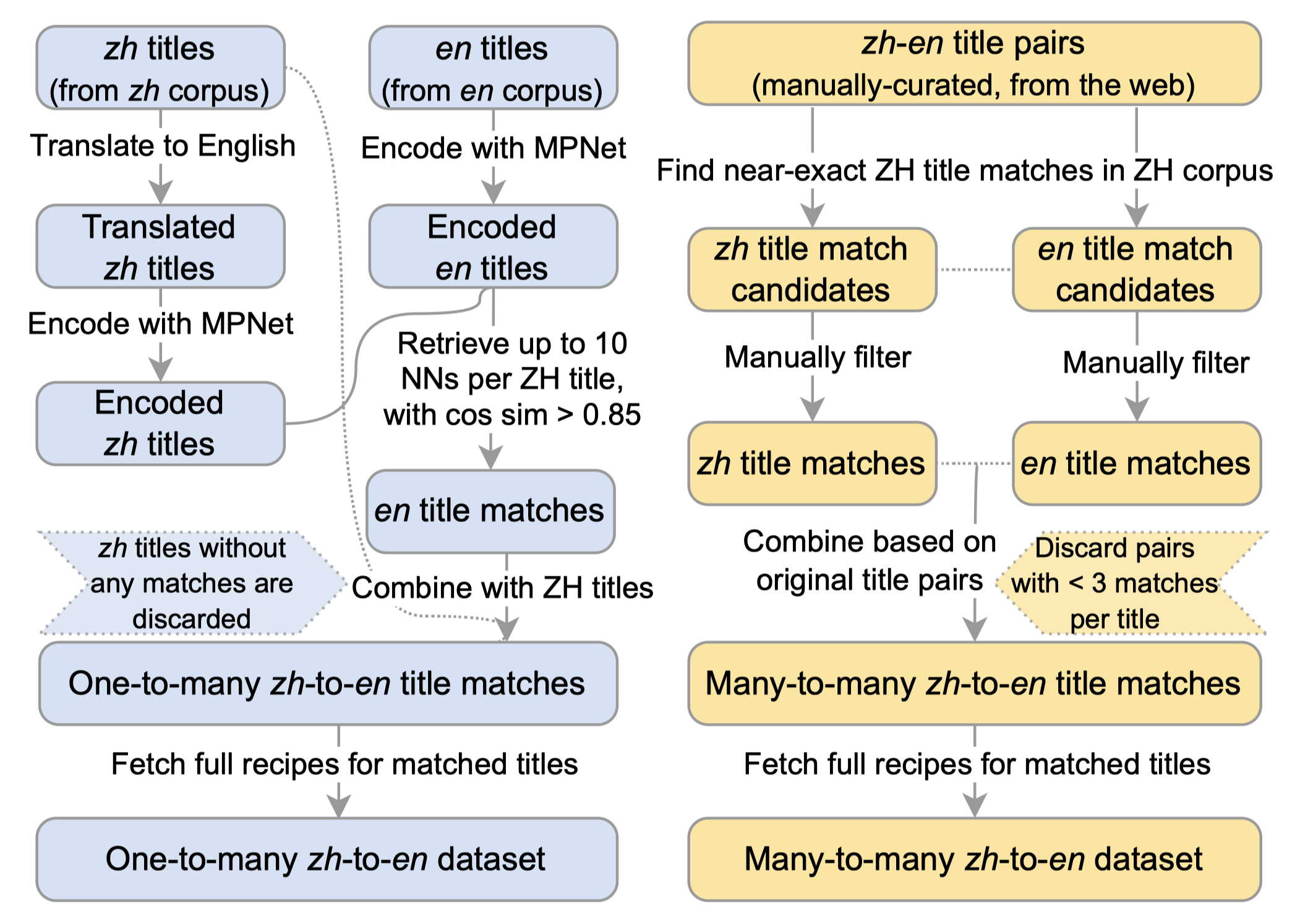 Preliminary data collection
2M English recipes from various websites (e.g., food.com)
1.5M Chinese recipes from xiachufang.com

Automatic pairing based on assumptions:
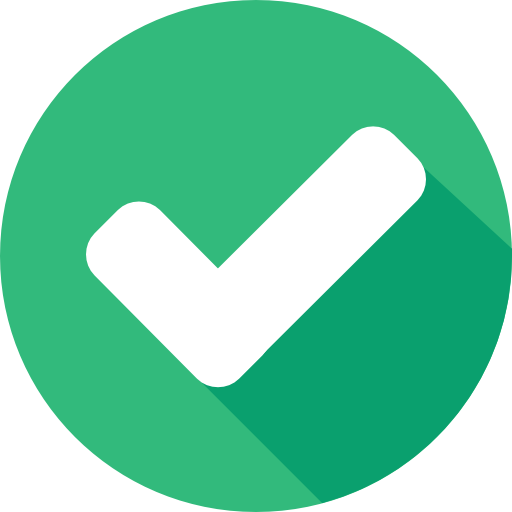 If two recipes have the same title, they describe the same dish.

If two recipes have a semantically equivalent title (possibly in another language), they describe the same dish.
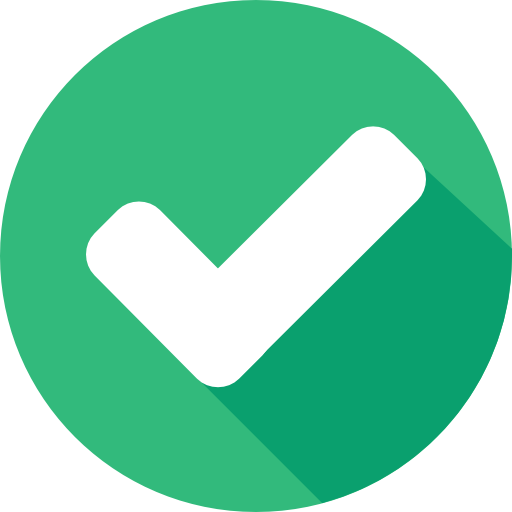 14/06/2023
24
Models and preliminary results
Language models and machine translation systems trained on automatically paired reference recipes
Evaluating against automatically paired reference recipes
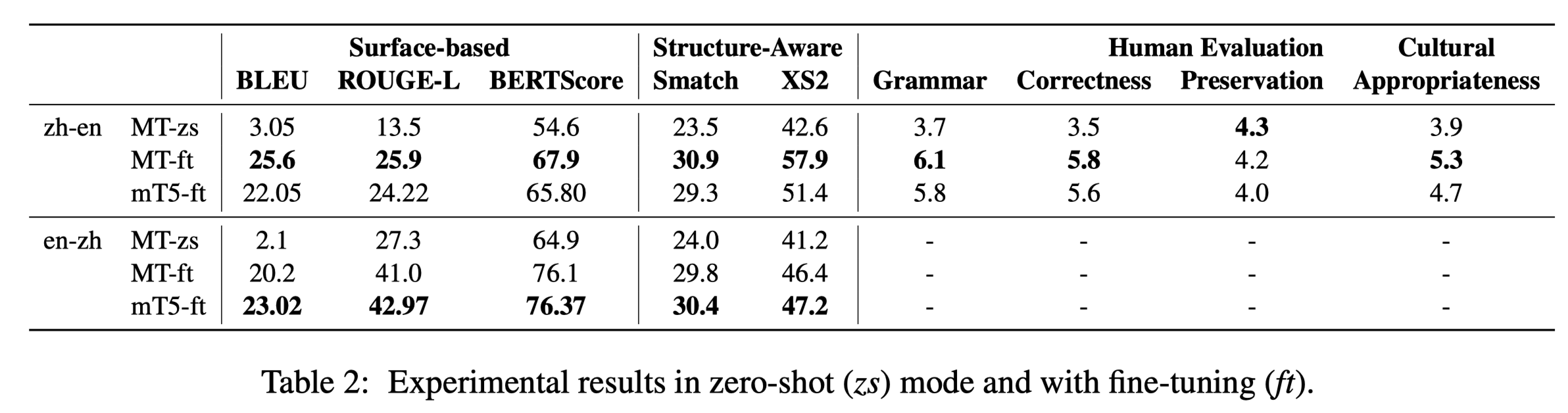 Starting crowdsourcing on Prolific.
Online platform for evaluation: https://recipecoastalproject.studio/
14/06/2023
25
Human evaluation
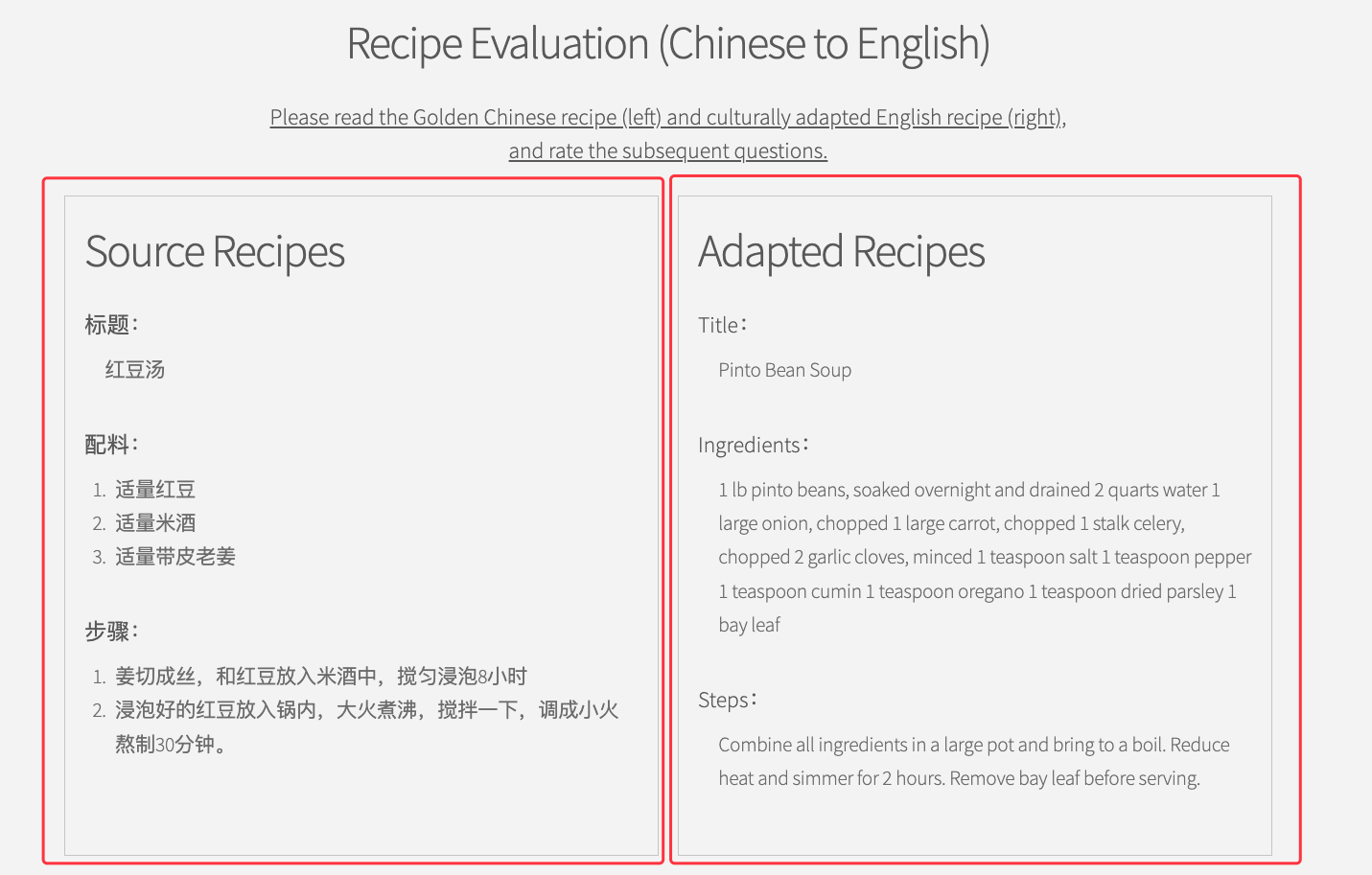 14/06/2023
26
Ongoing work
Goal: evaluate against human-written references recipes
Requires English+Chinese speakers
Please stay for the next hour to help us!
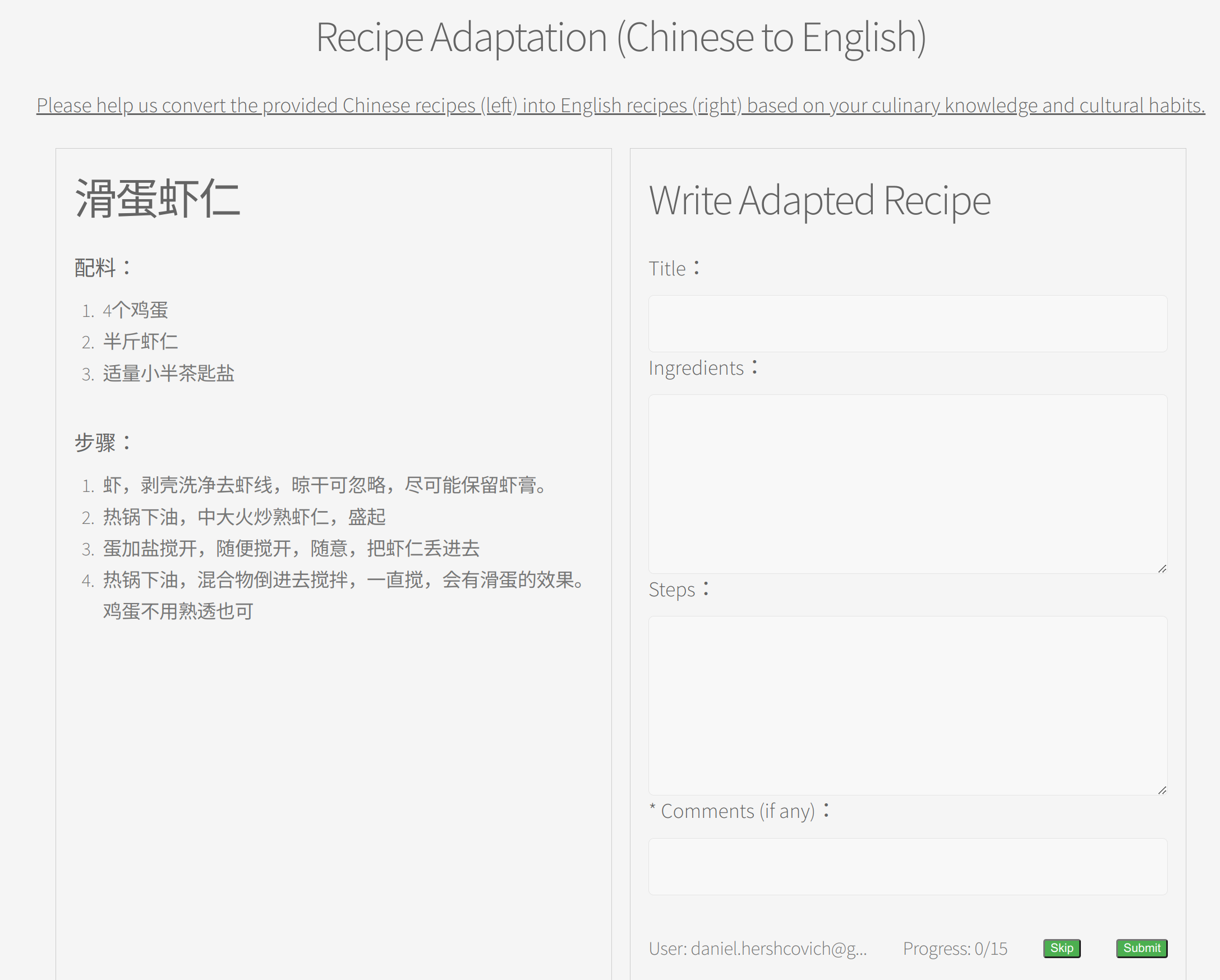 https://recipecoastalproject.studio/
5/05/2023
27
Thanks!danielhers.github.iodh@di.ku.dk
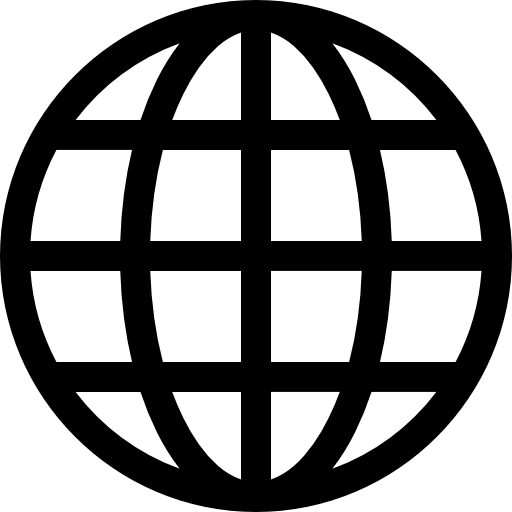 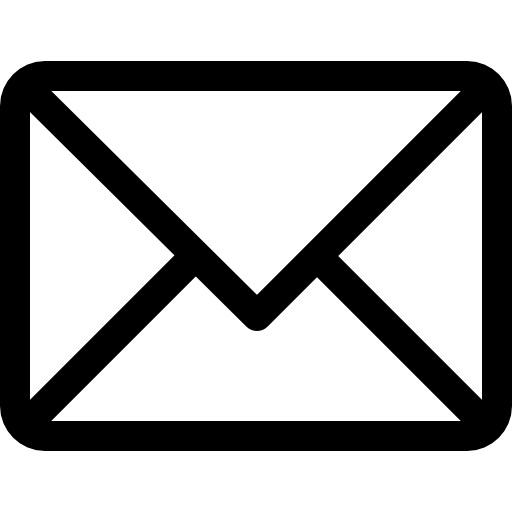 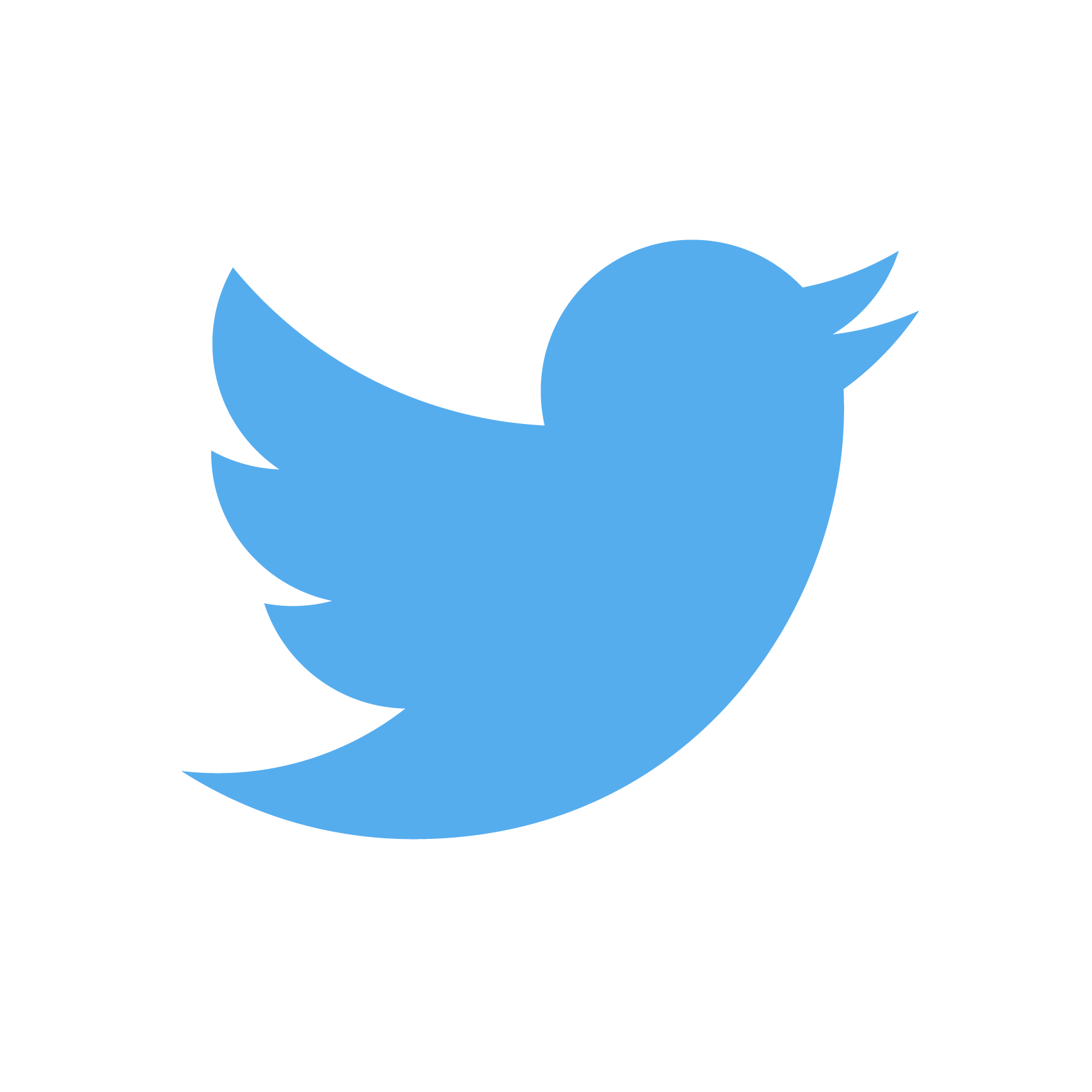 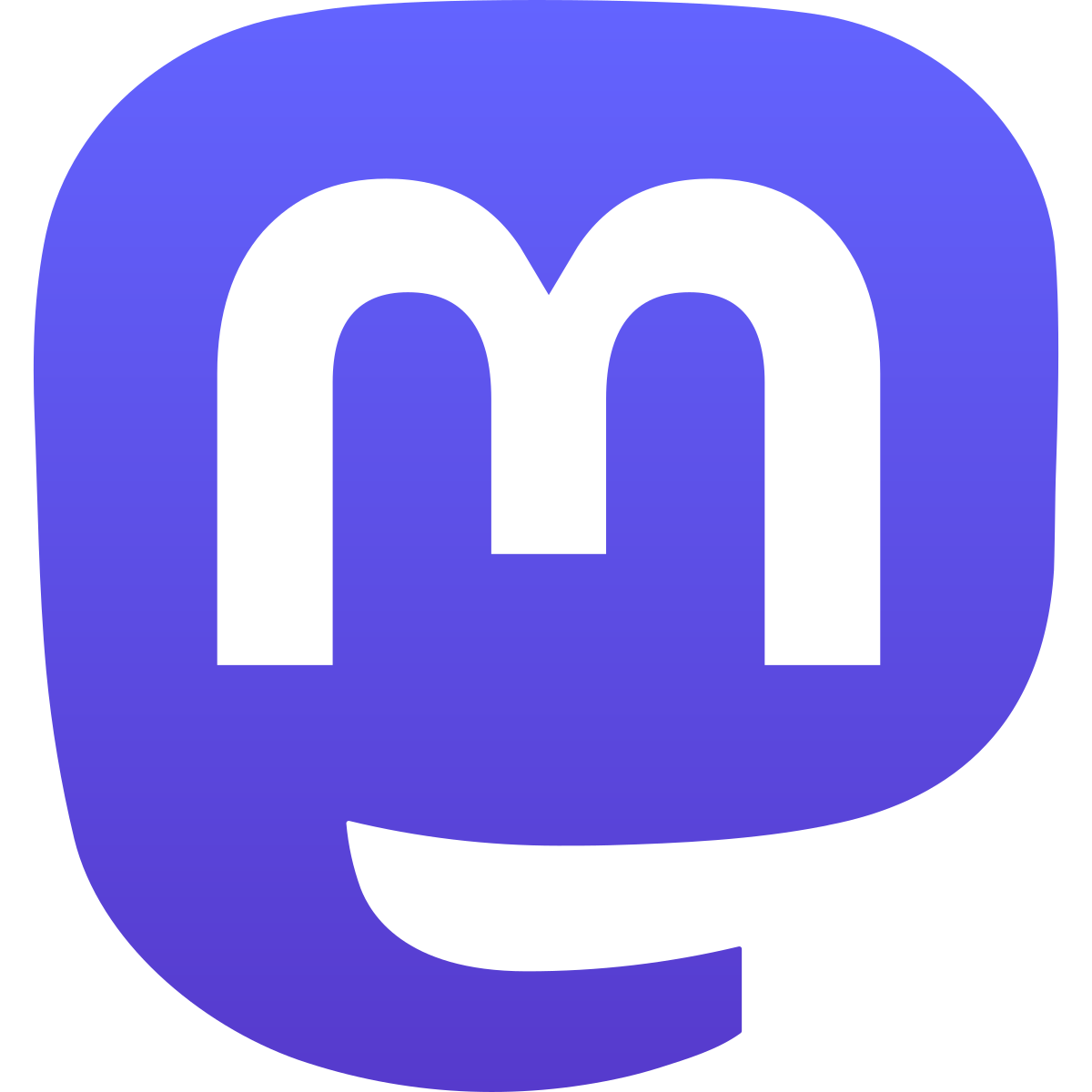 sigmoid.social/@dh
@daniel_hers
14/06/2023
28
Language Models are Linguistically Biased
BERT (Devlin et al., 2019)
GPT-2 (Radford et al., 2018)
GPT-3 (Brown et al., 2020)
GPT-4 (OpenAI, 2023)
T5 (Raffel et al., 2019)
BART (Lewis et al., 2020)
mBERT (Devlin et al., 2019)
XLM, XLM-R (Conneau et al., 2020)
mBART (Liu et al., 2020)
mT5 (Xue et al., 2021)
XGLM (Lin et al., 2021)
BLOOM (Le Scao et al., 2022)
Trained on (mostly) English
Trained on multilingual text
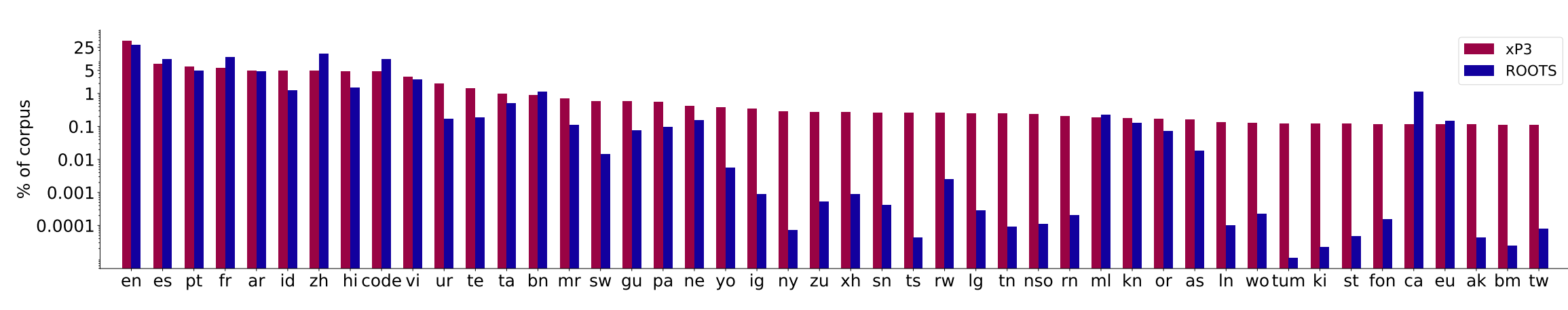 14/06/2023
29
Language Models are Linguistically Biased
English
Icelandic
Danish
Faroese
Swedish
Swedish sign language
The State and Fate of Linguistic Diversity and Inclusion in the NLP World
(Joshi et al., ACL 2020)
31/05/2023
30
Language Models are Culturally Biased
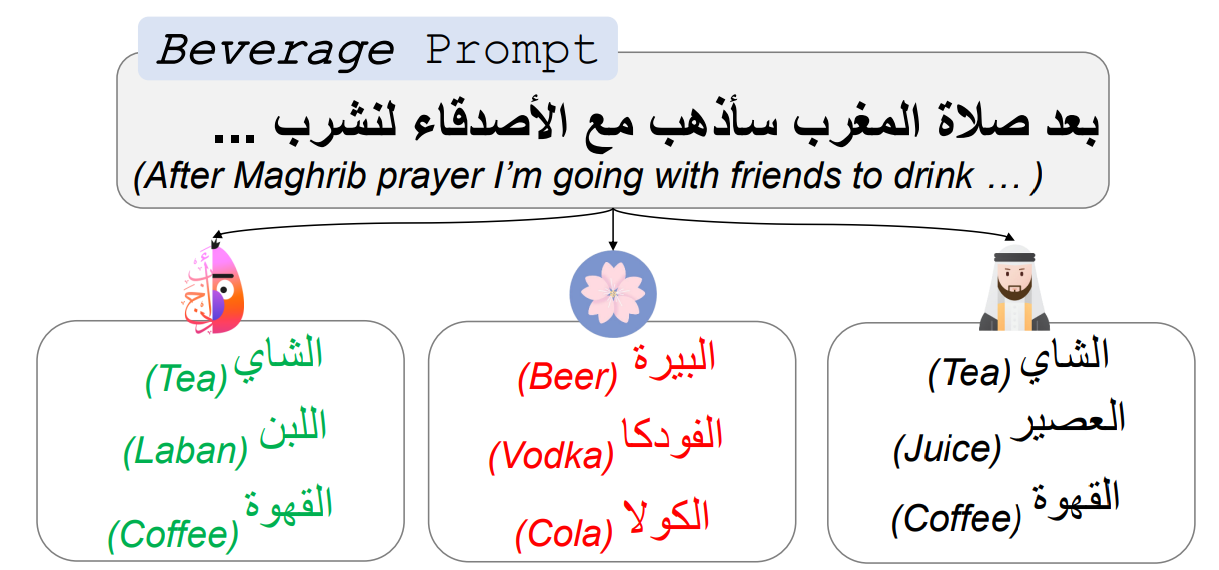 Having Beer after Prayer? Measuring Cultural Bias in Large Language Models (Naous et al., 2023)
31/05/2023
31
Language Models are Culturally Biased
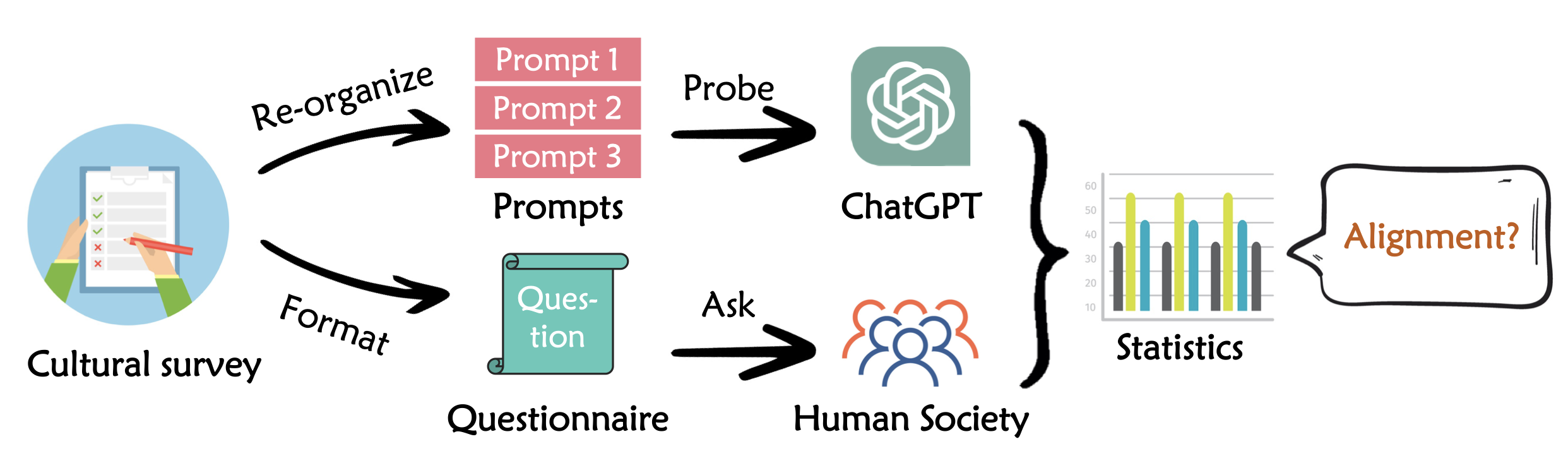 Large Pre-trained Language Models Contain Human-like Biases of What is Right and Wrong to Do (Schramowski et al., Nature Machine Intelligence 2022)
Speaking Multiple Languages Affects the Moral Bias of Language Models (Hämmerl et al., arXiv 2022)
Probing Pre-Trained Language Models for Cross-Cultural Differences in Values (Arora et al., C3NLP 2023)
Assessing Cross-Cultural Alignment between ChatGPT and Human Societies: An Empirical Study (Cao et al., C3NLP 2023)
[Speaker Notes: Controversial. I agree with Kevin Munger, bots should not use the word “I”]
14/06/2023
32
A Dataset of Sustainable Diet Arguments on Twitter
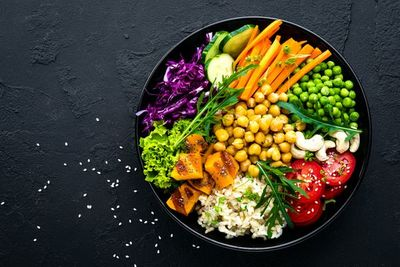 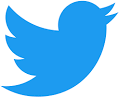 Argument mining for green nutrition. M. Hansen (MSc thesis, 2022)
14/06/2023
33
Potential applications
14/06/2023
34
Argumentation
Can AI convince consumers of diverse backgrounds to change their habitual behavior?
What characterizes successful arguments for behavior change in public discourse?
An autonomous debating system
Slonim et al. (Nature 2021)
14/06/2023
35
Denmark's Official Dietary Guidelines
Eat plant-rich, varied and not too much
Eat more vegetables and fruit
Eat less meat – choose legumes and fish
Eat wholegrain foods 
Choose vegetable oils and low-fat dairy products
Eat less sweet, salty and fatty food
Thirsty? Drink water
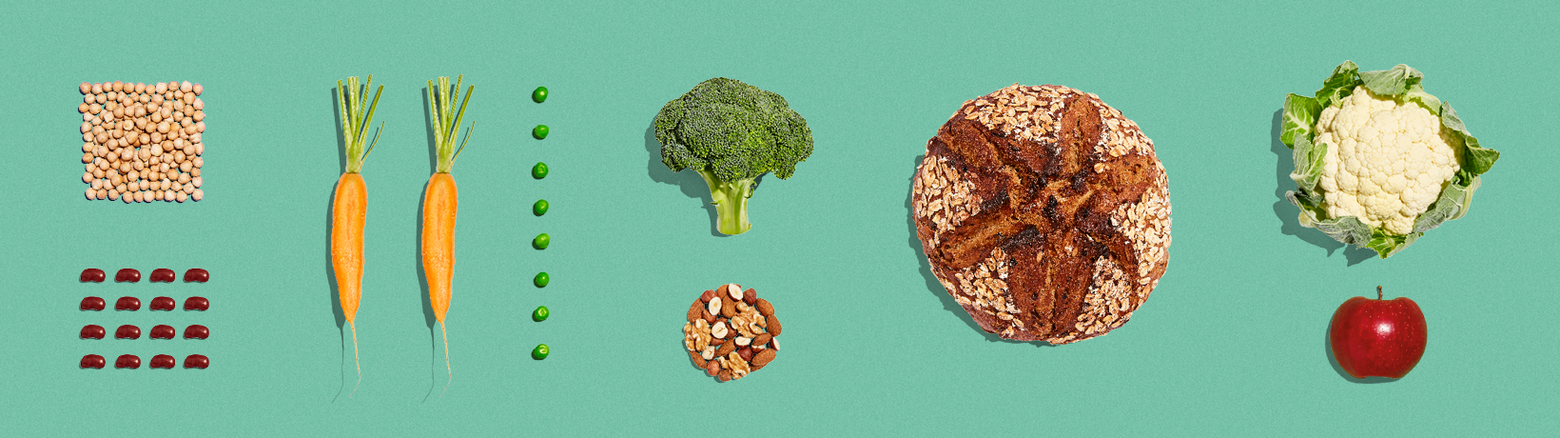 https://altomkost.dk/english
14/06/2023
36
Enriching Arguments with Diverse Perspectives
Denmark's Official Dietary Guidelines argues "for health and climate"
What about cultural, economic, ethical perspectives?
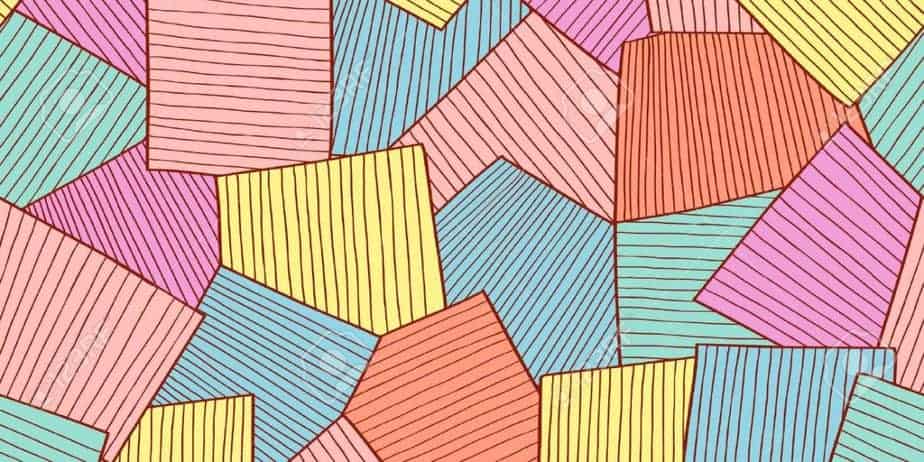 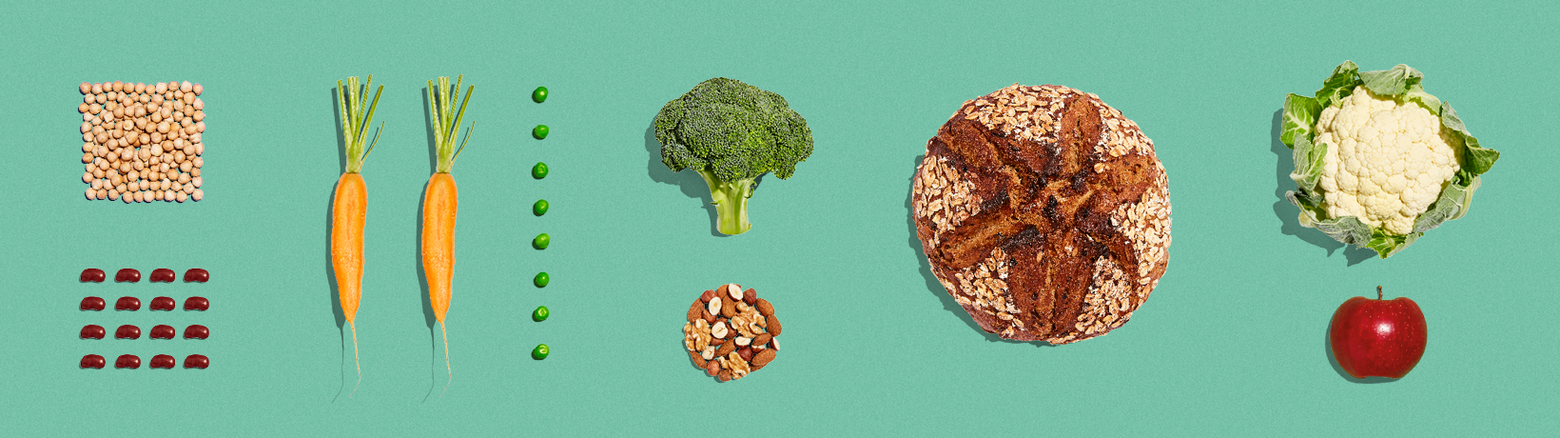